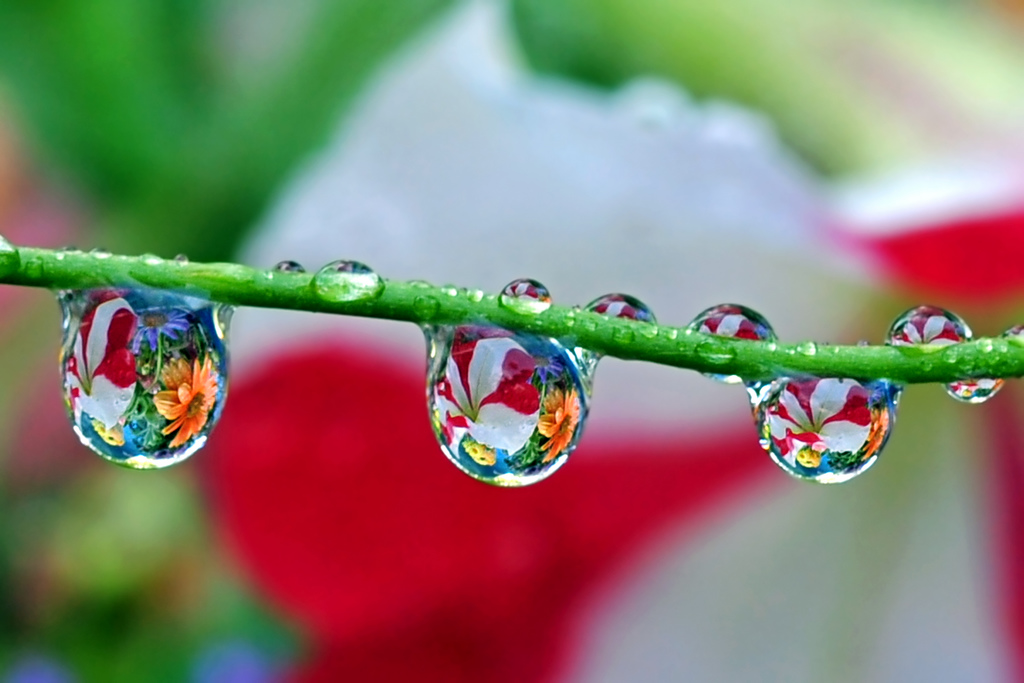 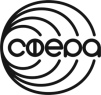 Издательство «Творческий Центр СФЕРА» - www.tc-sfera.ru
ПОЧЕМУ 
«ИСТОКИ»?
Цветкова Татьяна Владиславовна,
кандидат педагогических наук, член-корр. МАНПО,
генеральный директор издательства «ТЦ Сфера»
Иста – это совершенный Образ,некое исконное исходное состояние
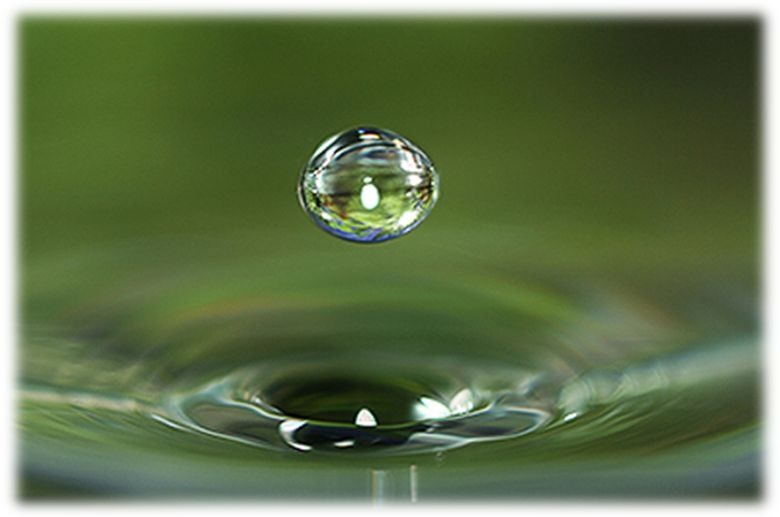 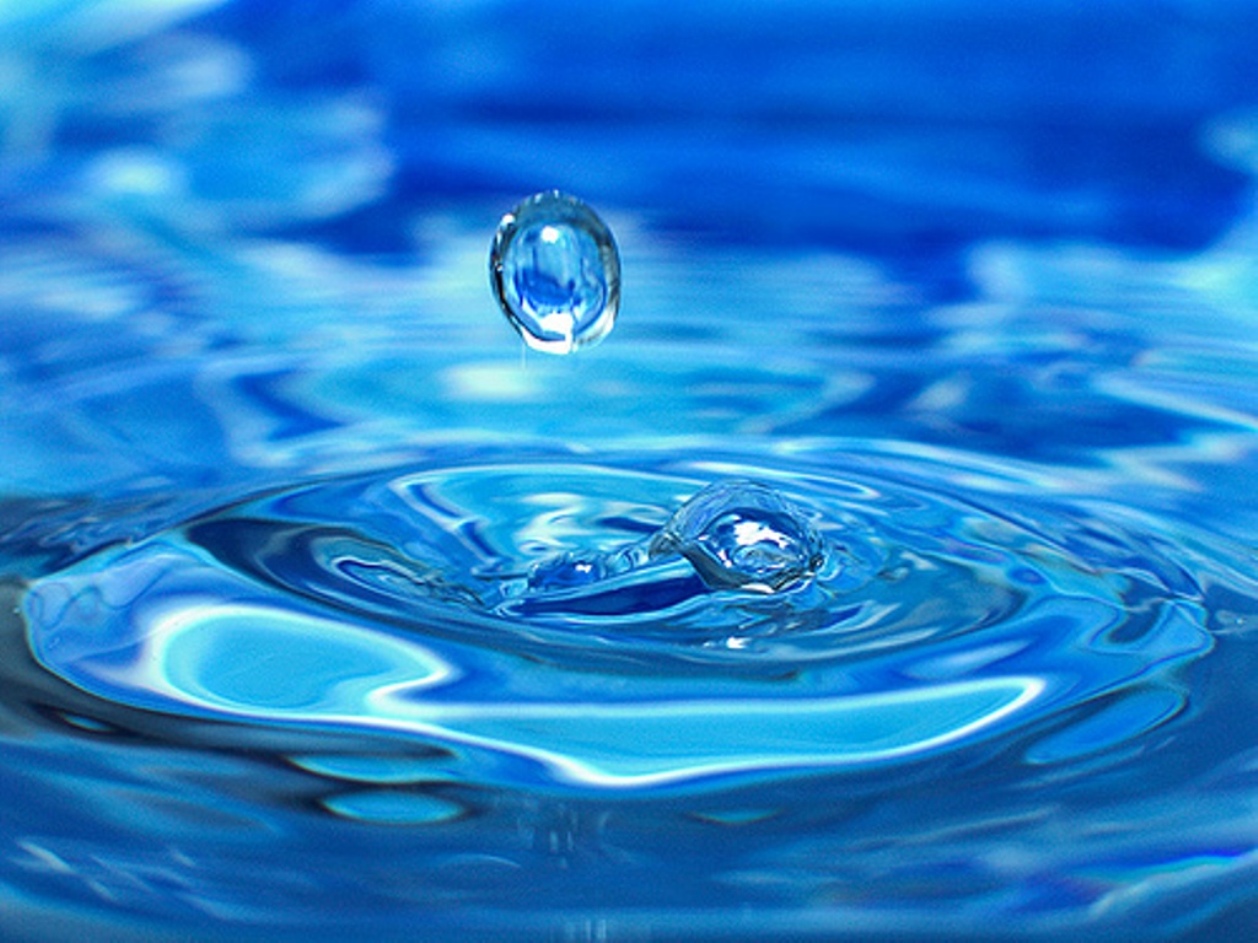 Корневое «ист» лежит в основе важнейших слов русского языка
ИСТина, 
чИСТота, 
ИСТоки
ОБРАЗование направлено на возвращение своего изначально задуманного и заданного нам Природой состояния и ОБРАЗА, на ВОЗ-ВРАЩЕНИЕ к «ИСТокам»
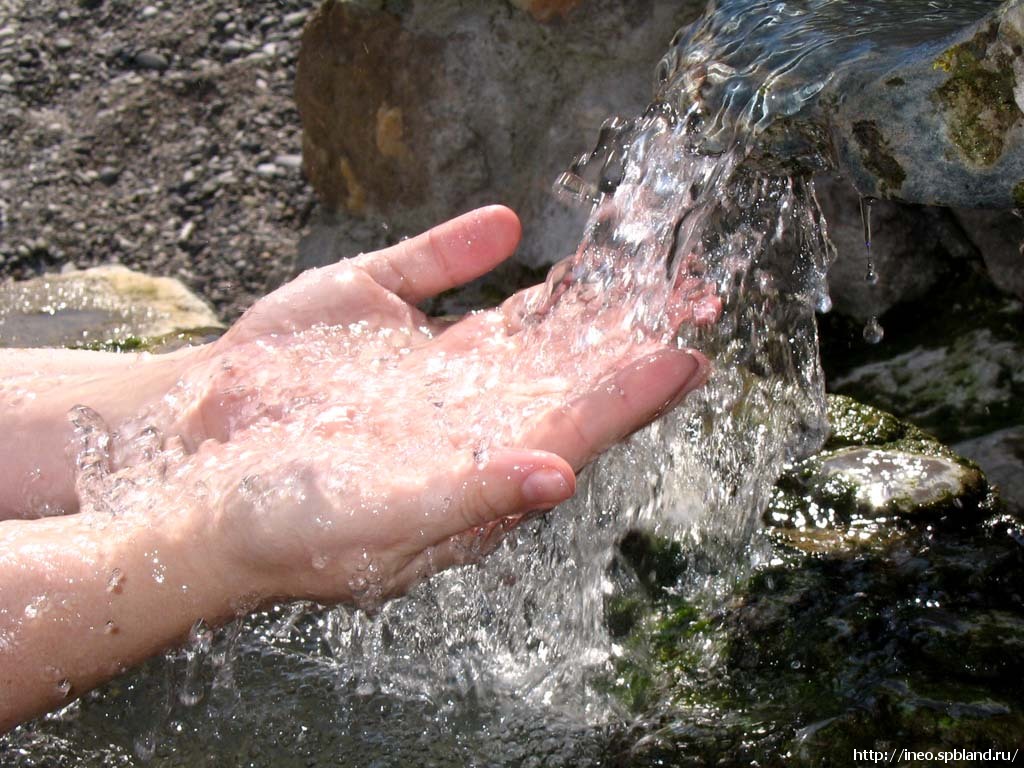 ИСТок —идеальный, духовный мир, РОДник – материальный мир
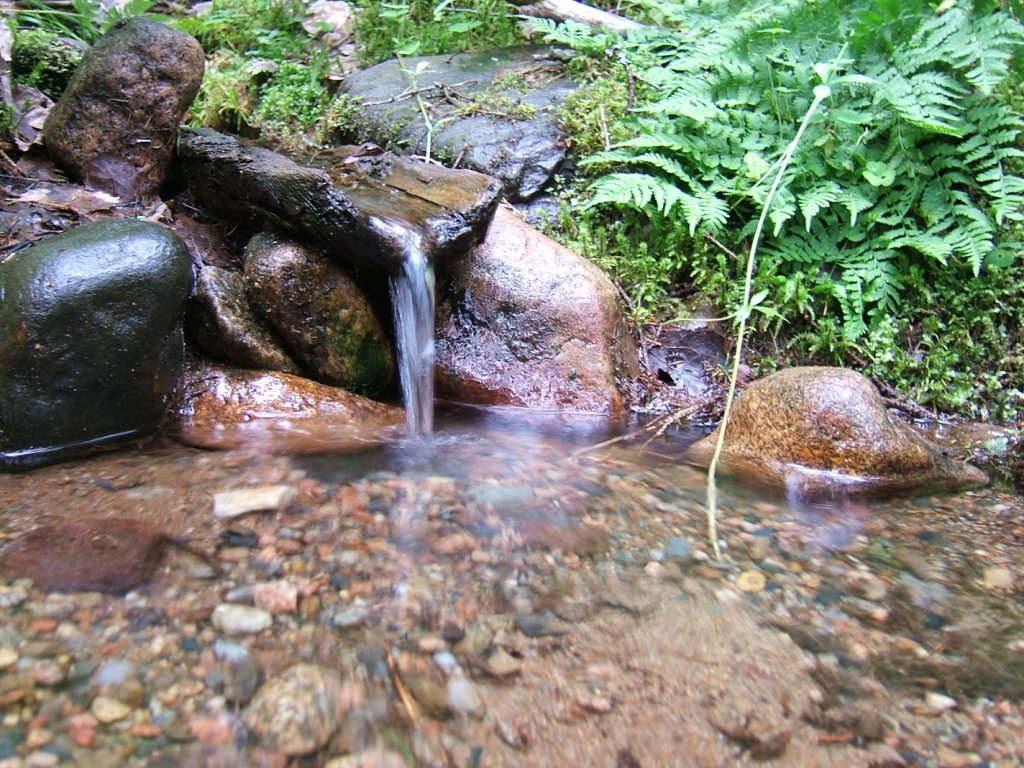 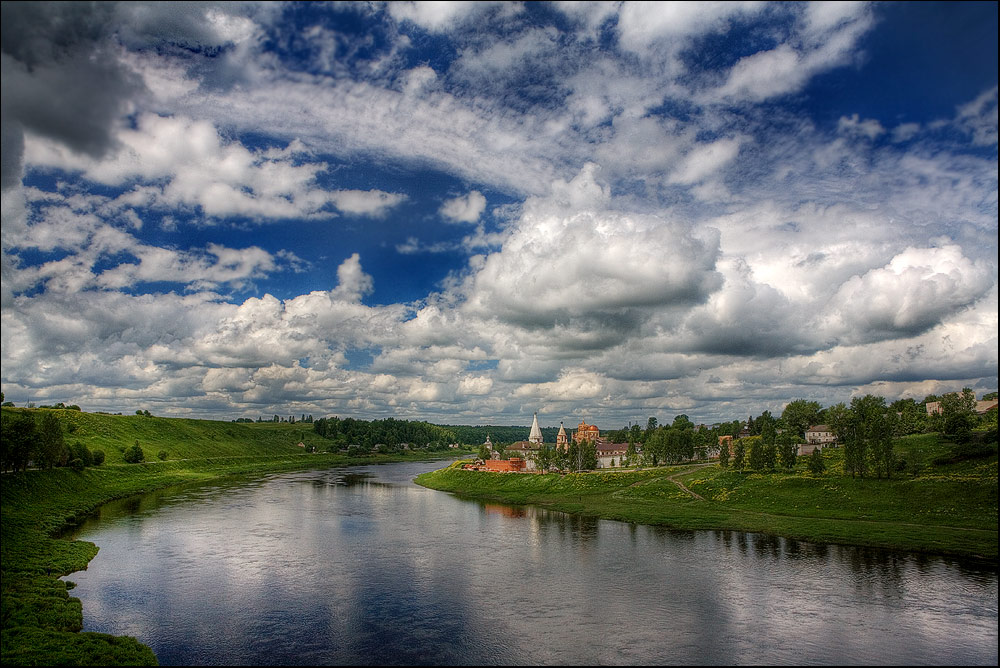 Возвращение к истокам
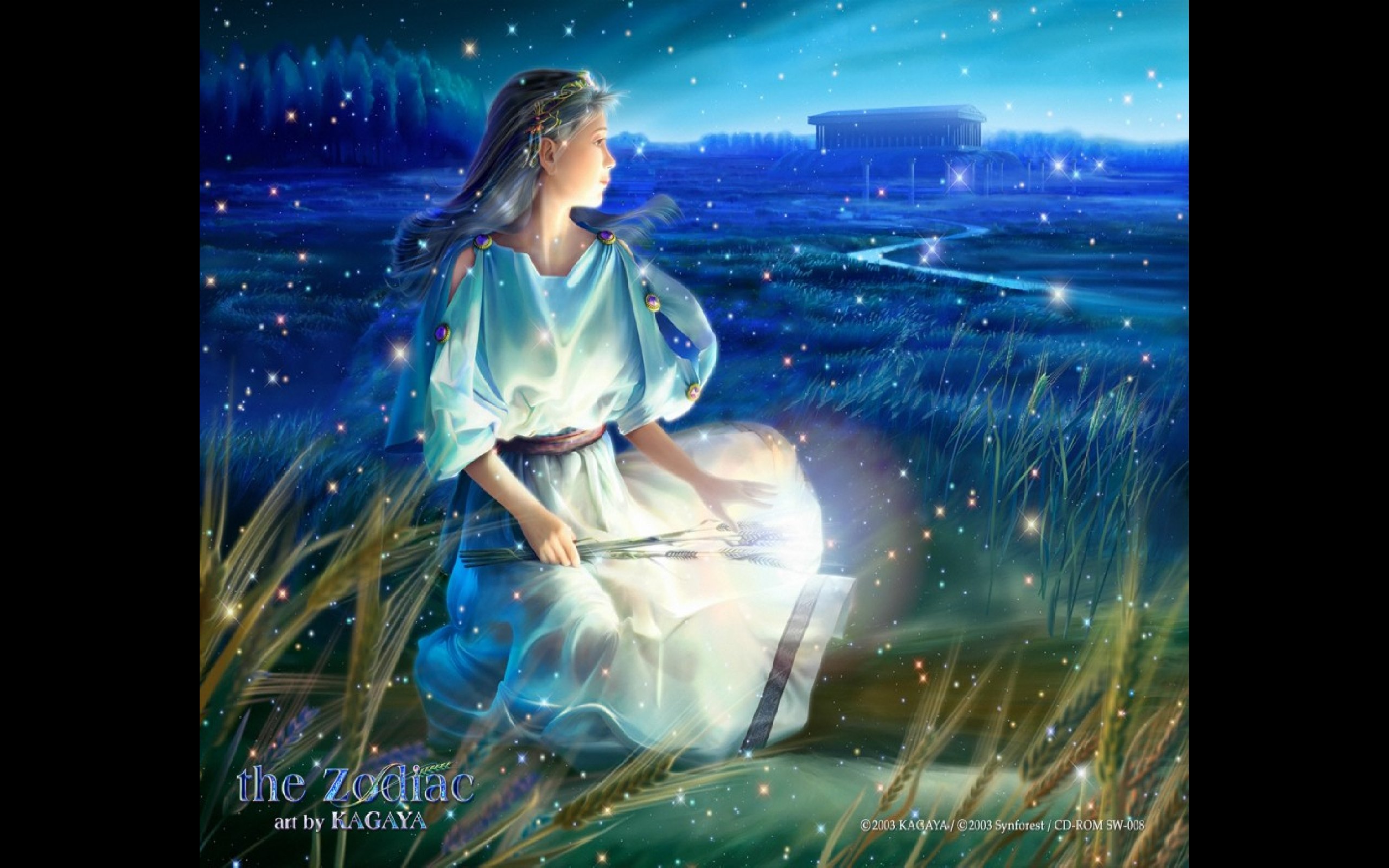 К нашим истокам…
снова вернемся…
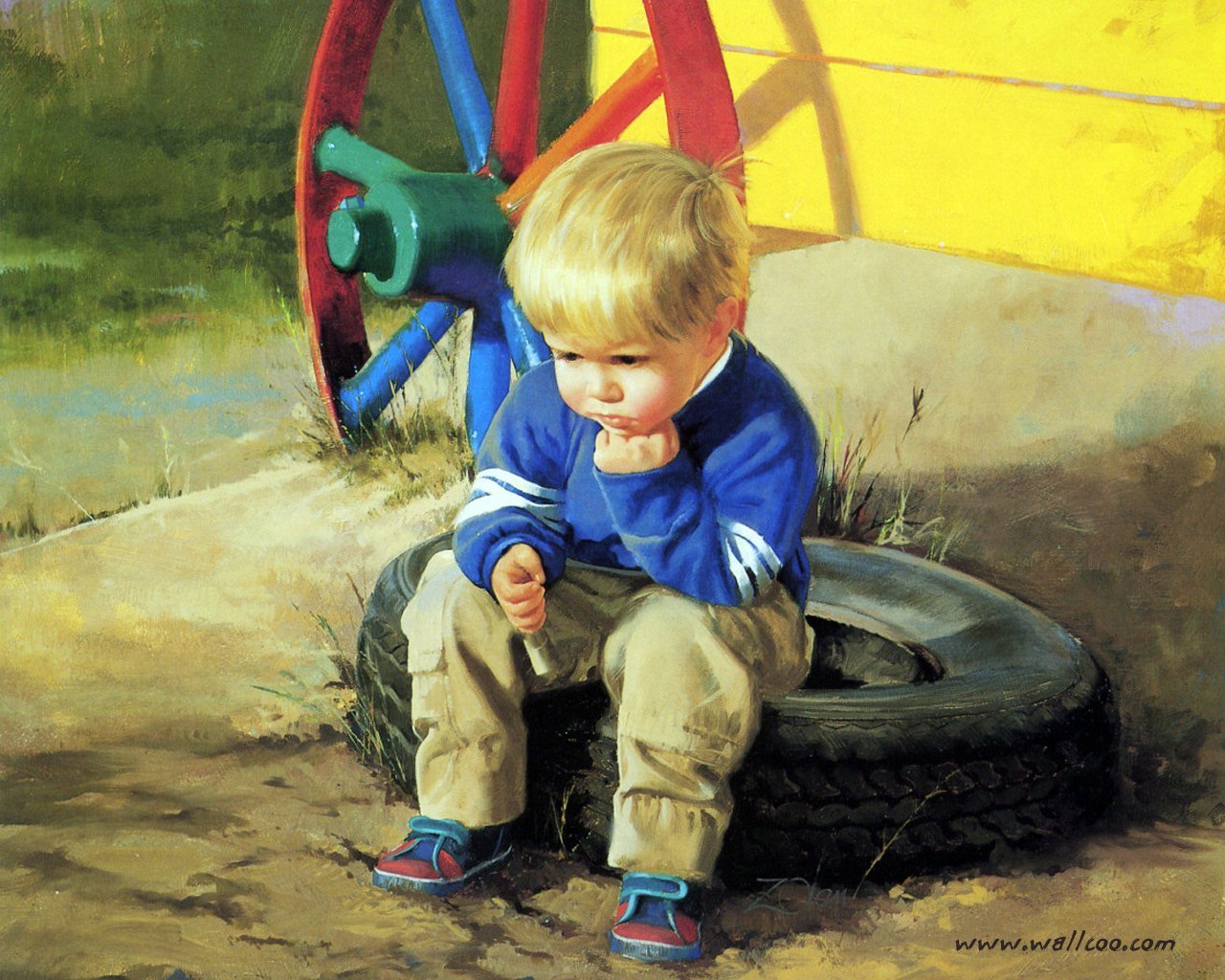 ПОЧЕМУ 
«ИСТОКИ»?
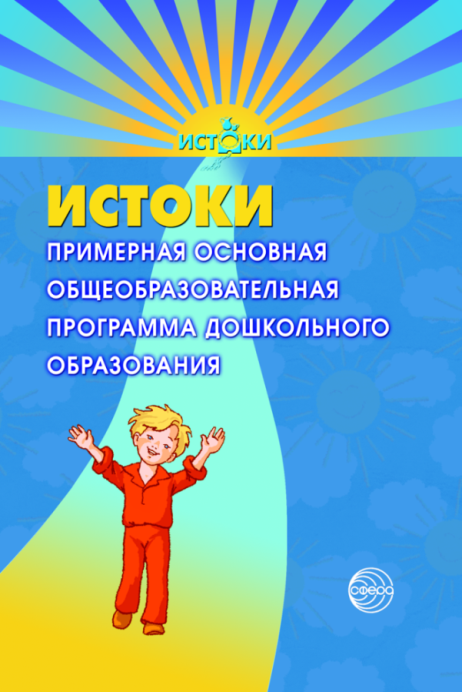 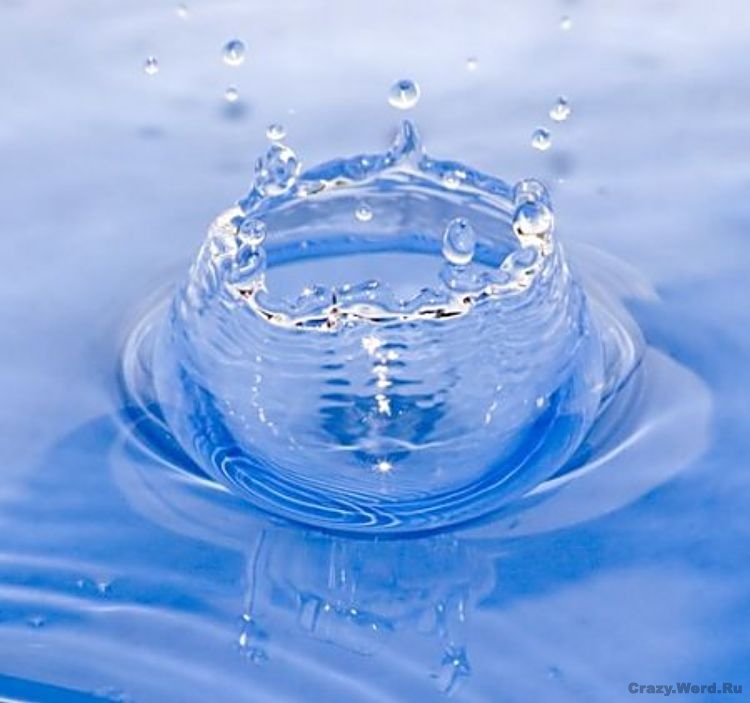 Целостность программы «Истоки»
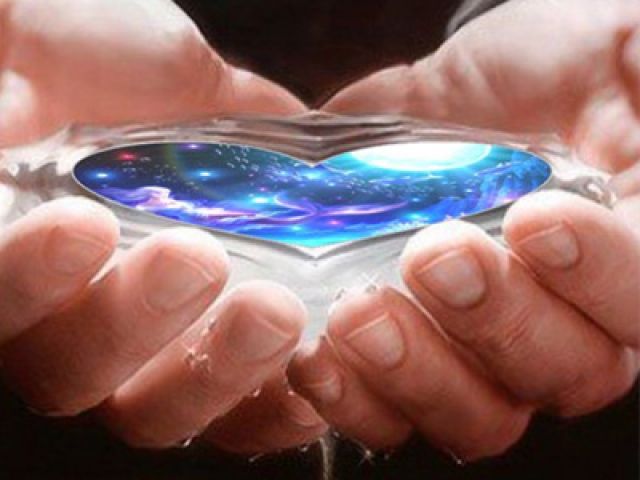 Апробация и реализация в практике
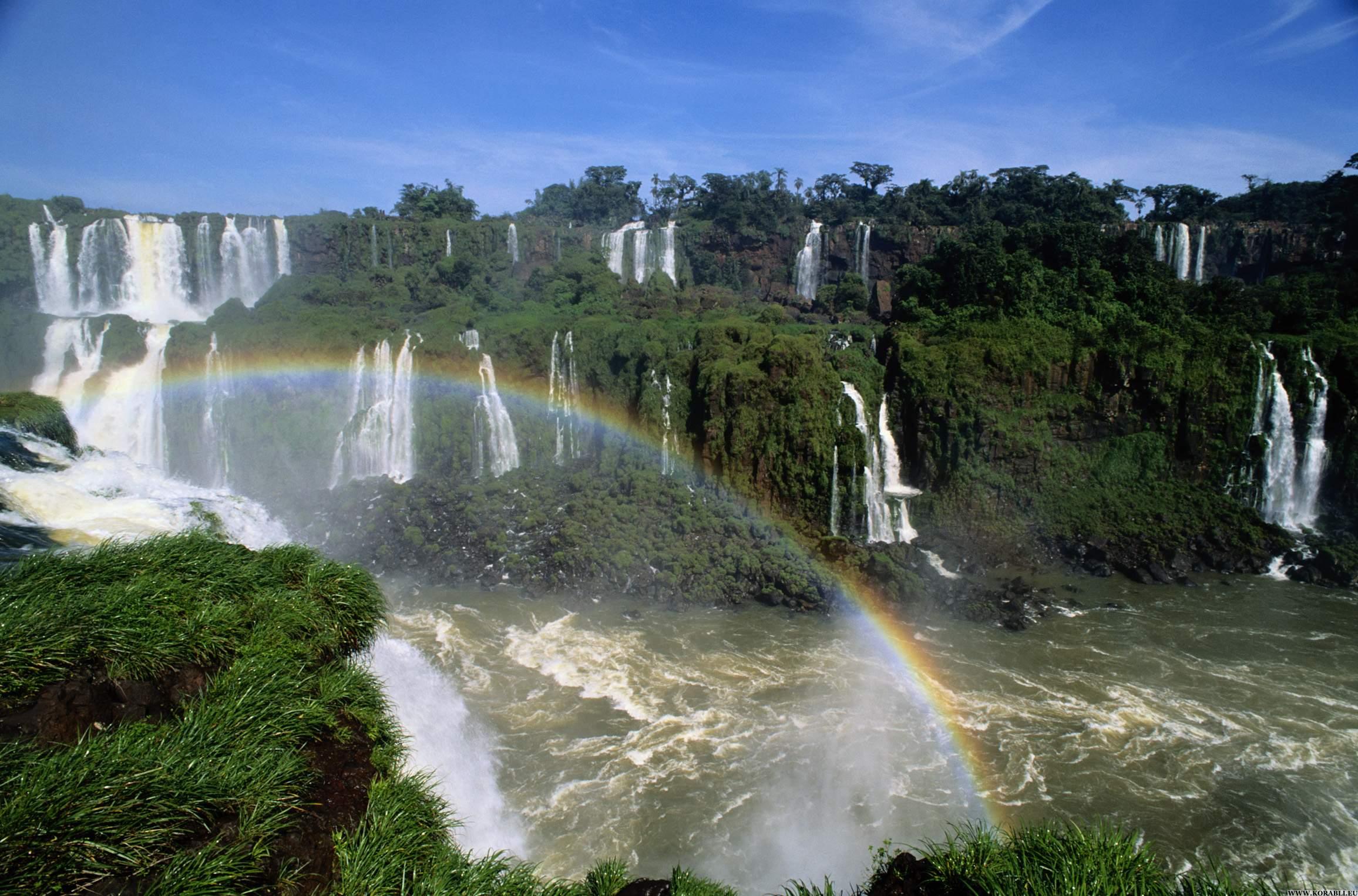 Интеграция содержания образования
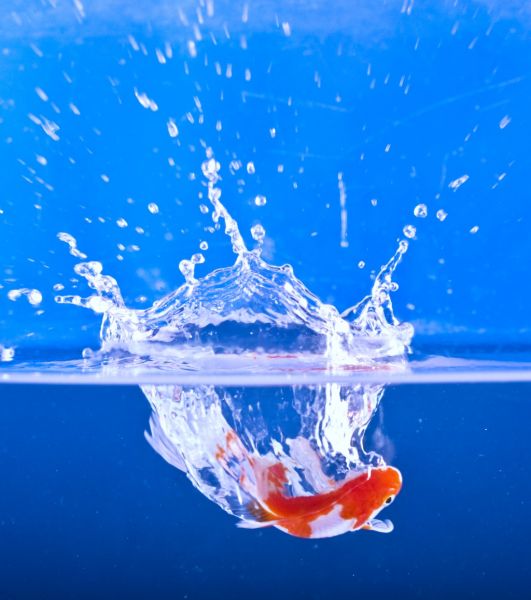 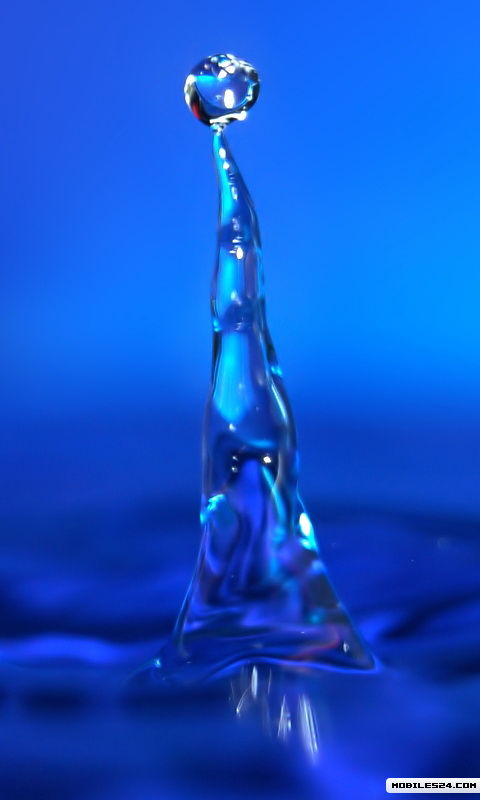 Продукт высокого качества
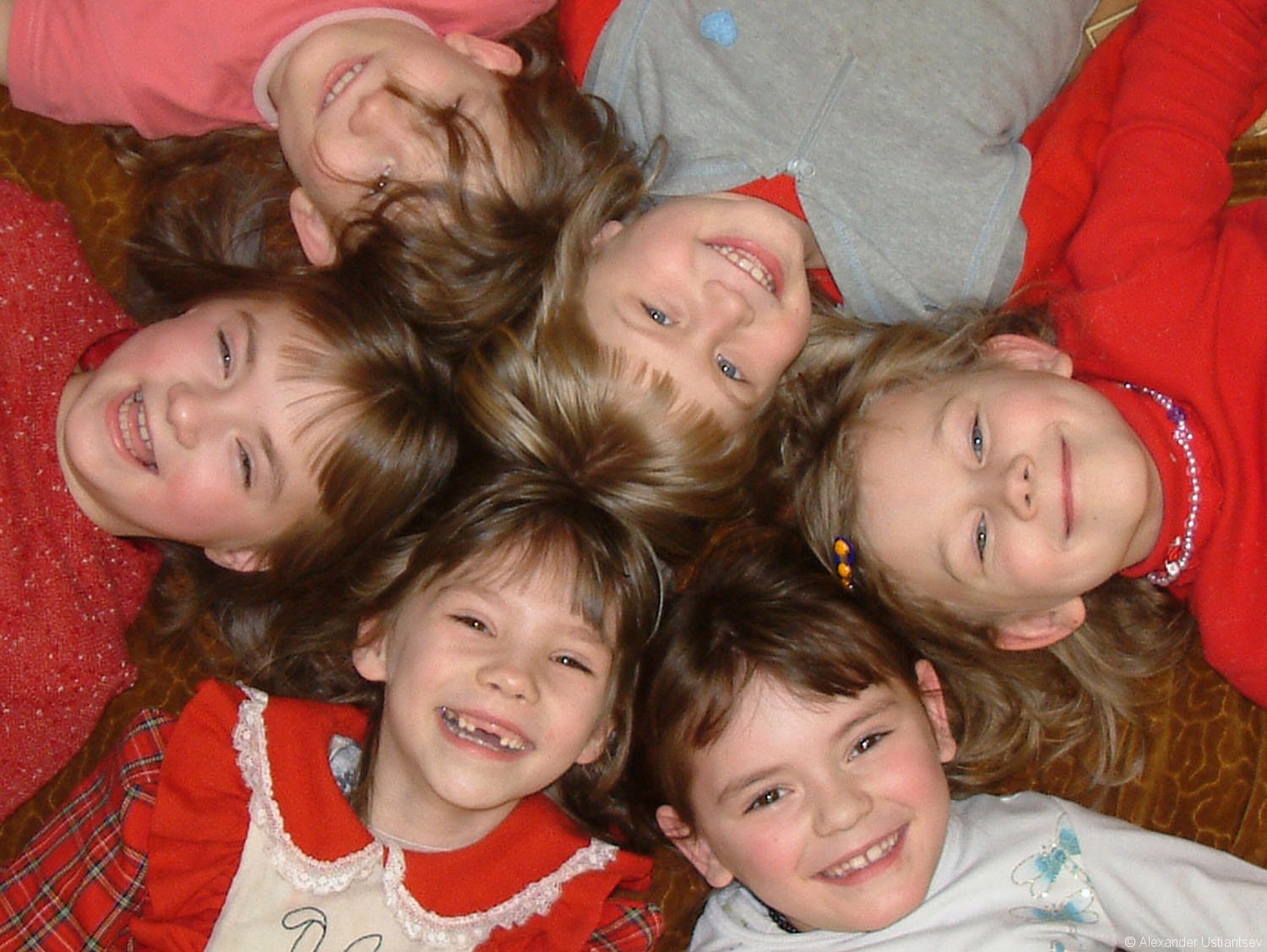 Ребенок — эпицентр программы
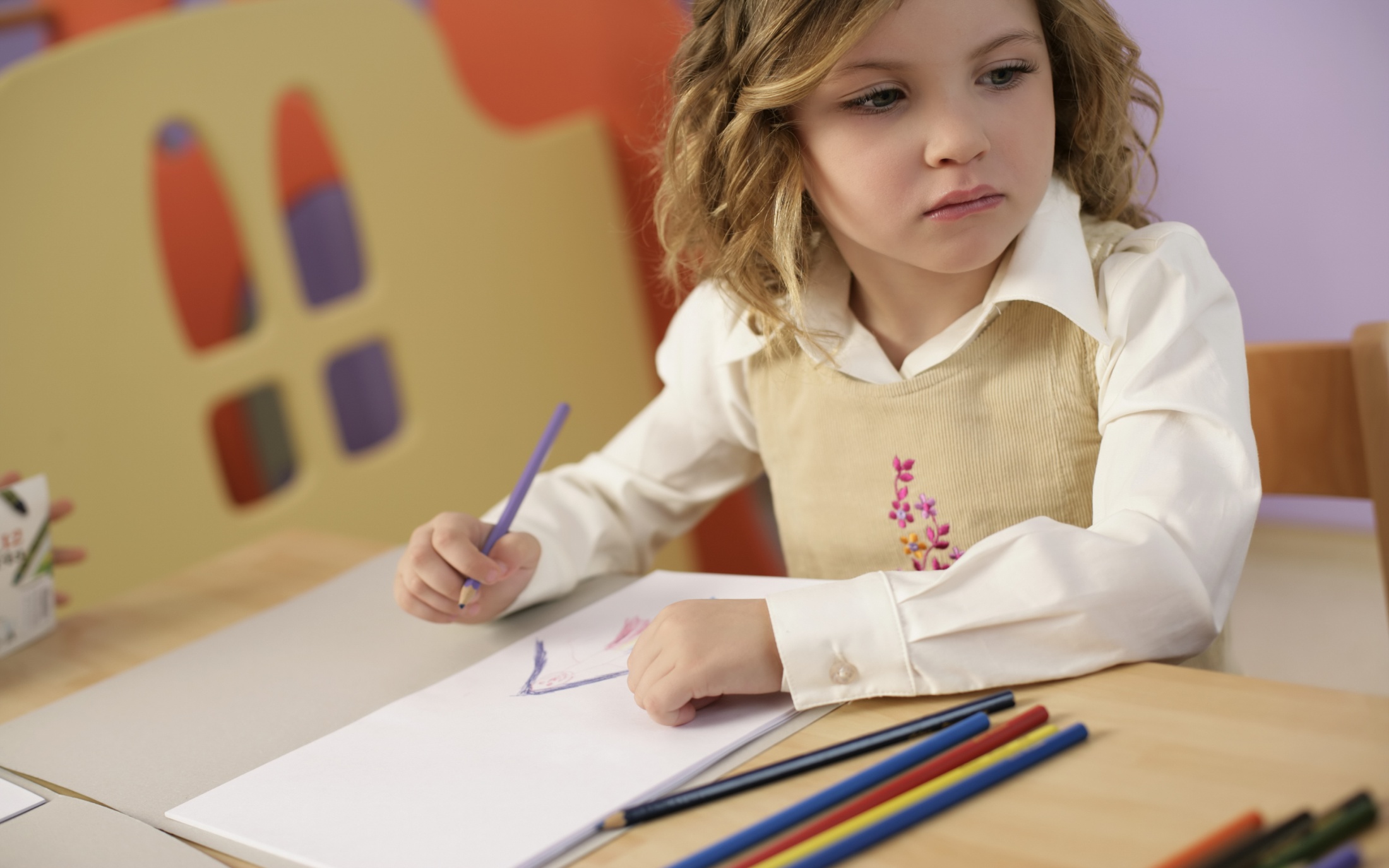 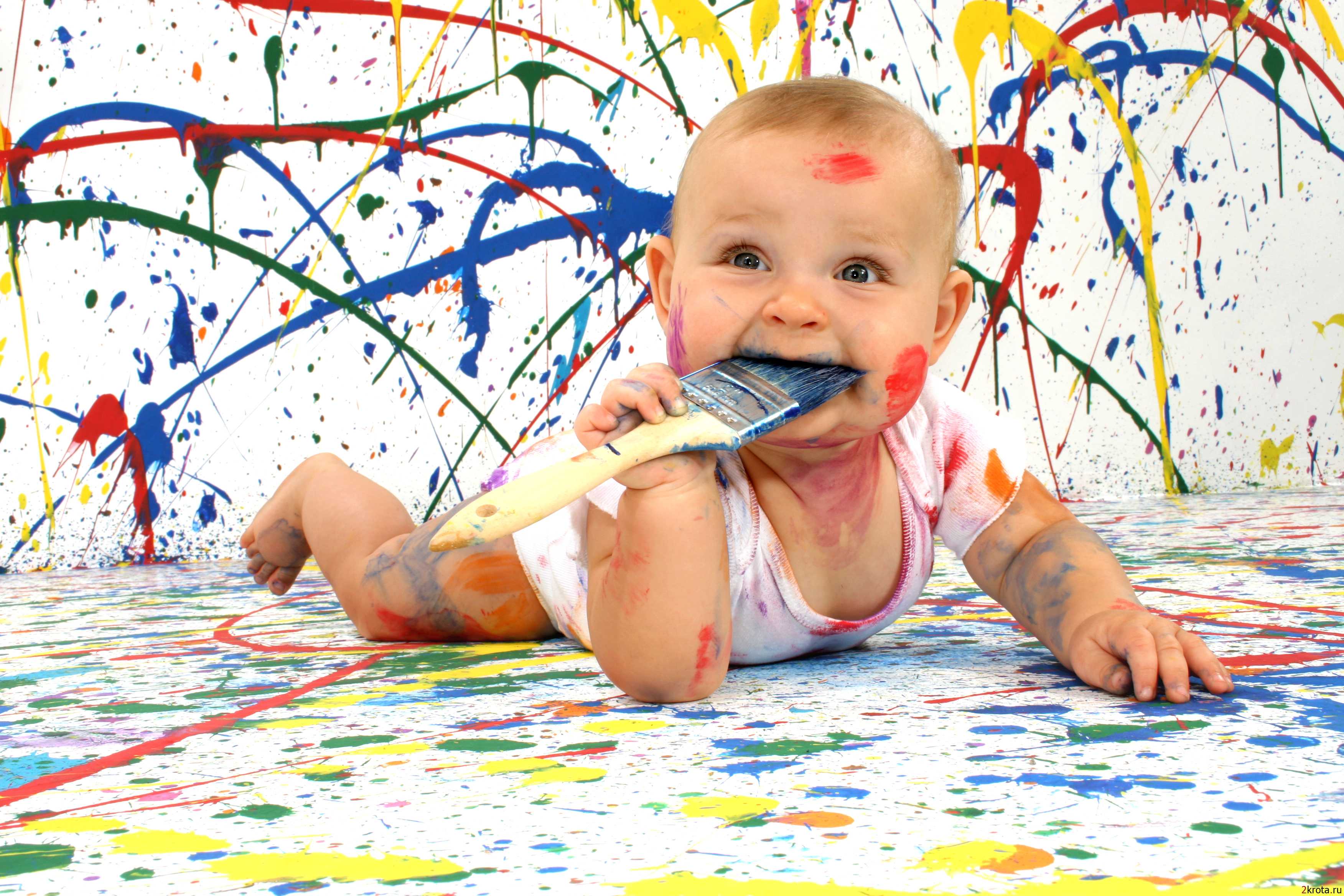 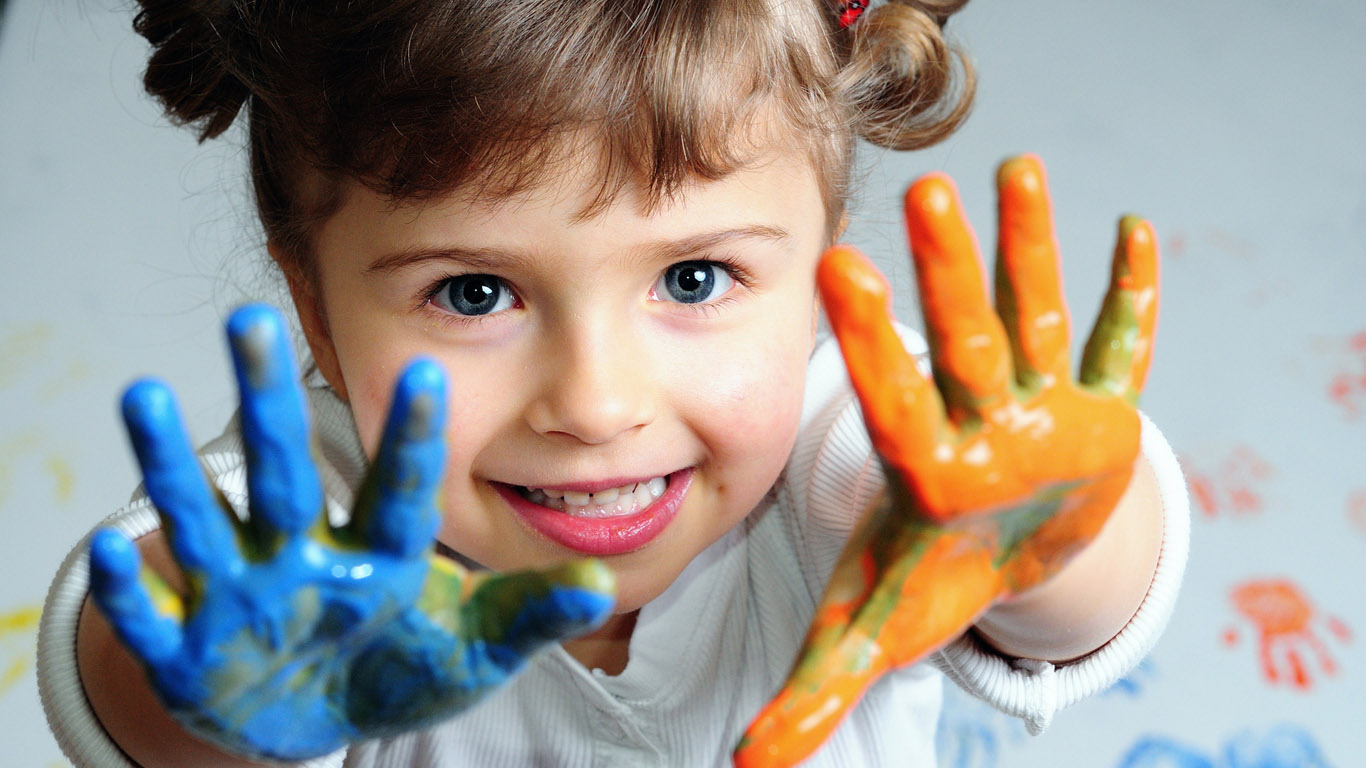 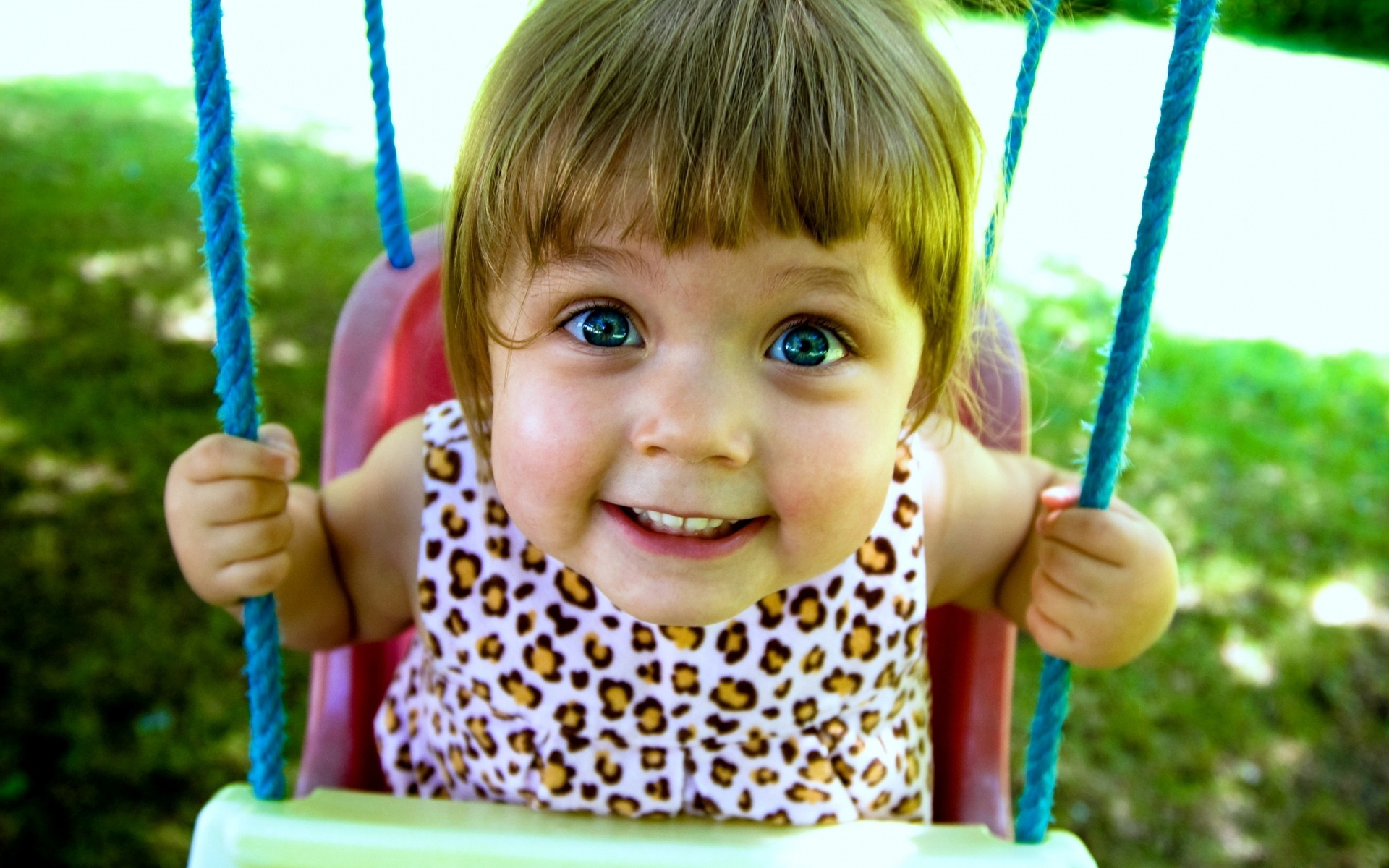 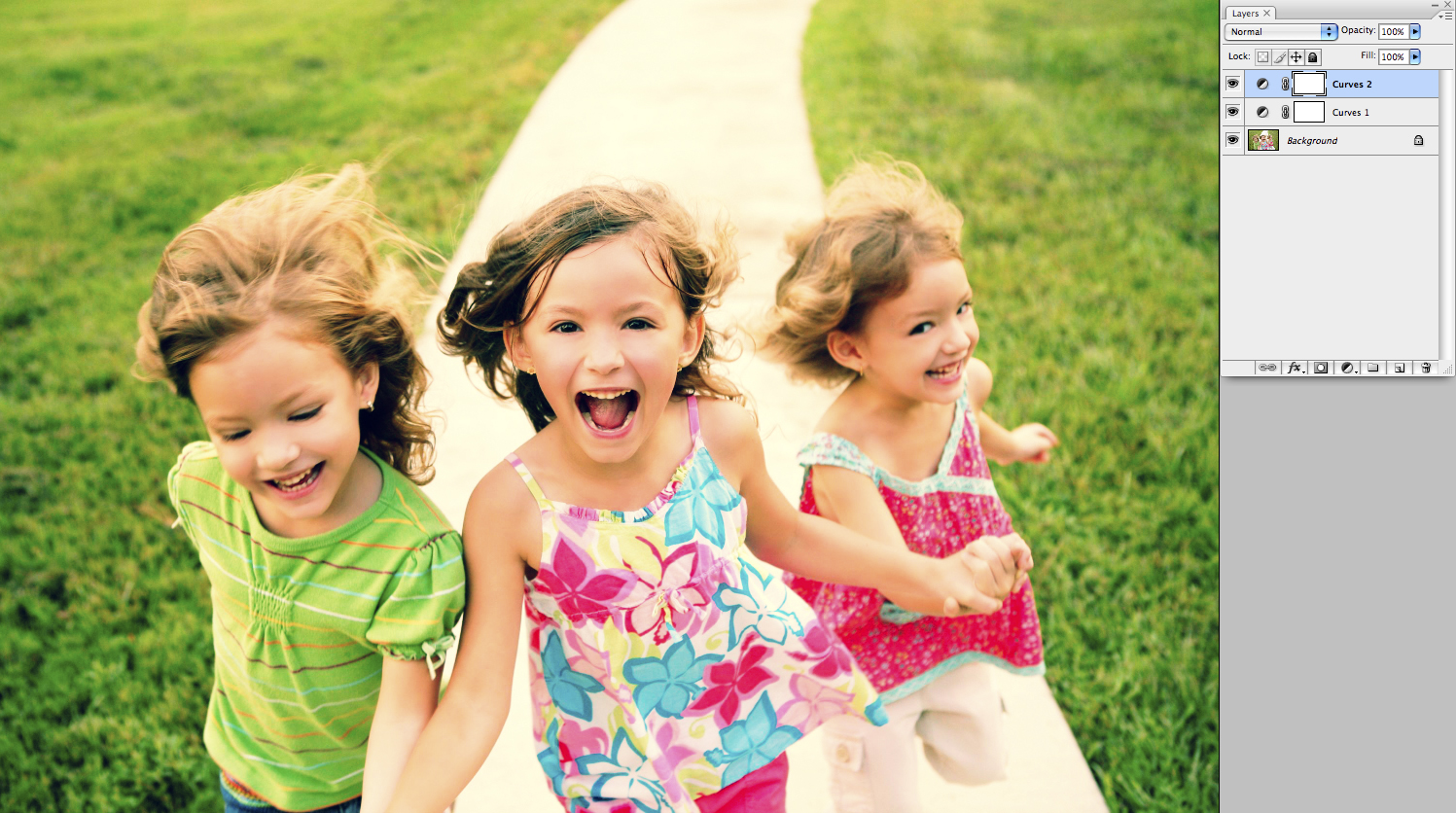 ПРОГРАММА ДЛЯ ДЕТЕЙ создана
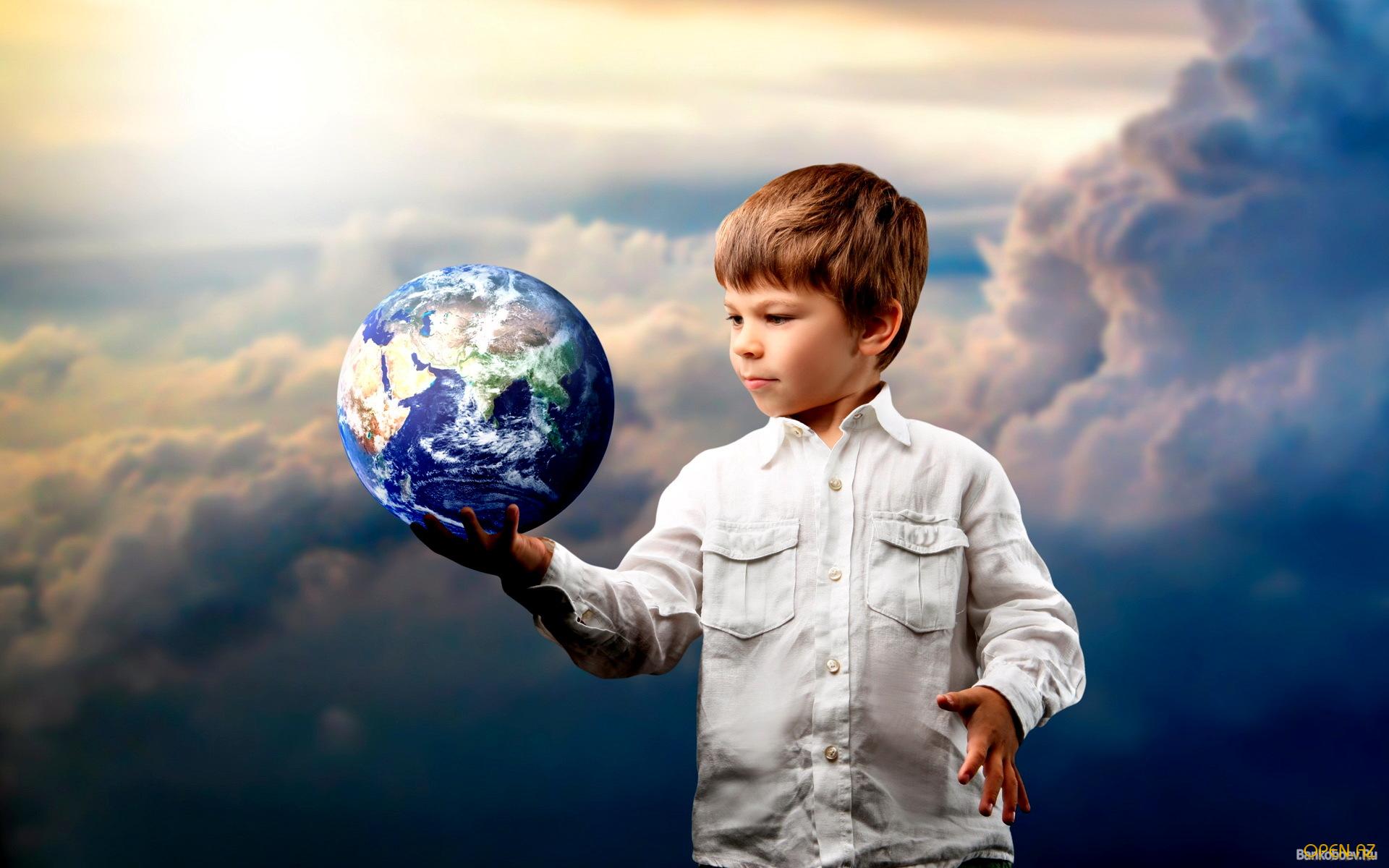 Детям России она НУЖНА
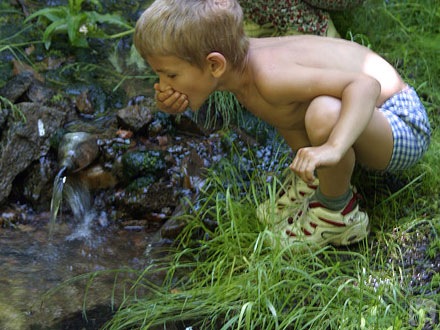